レディーナナ
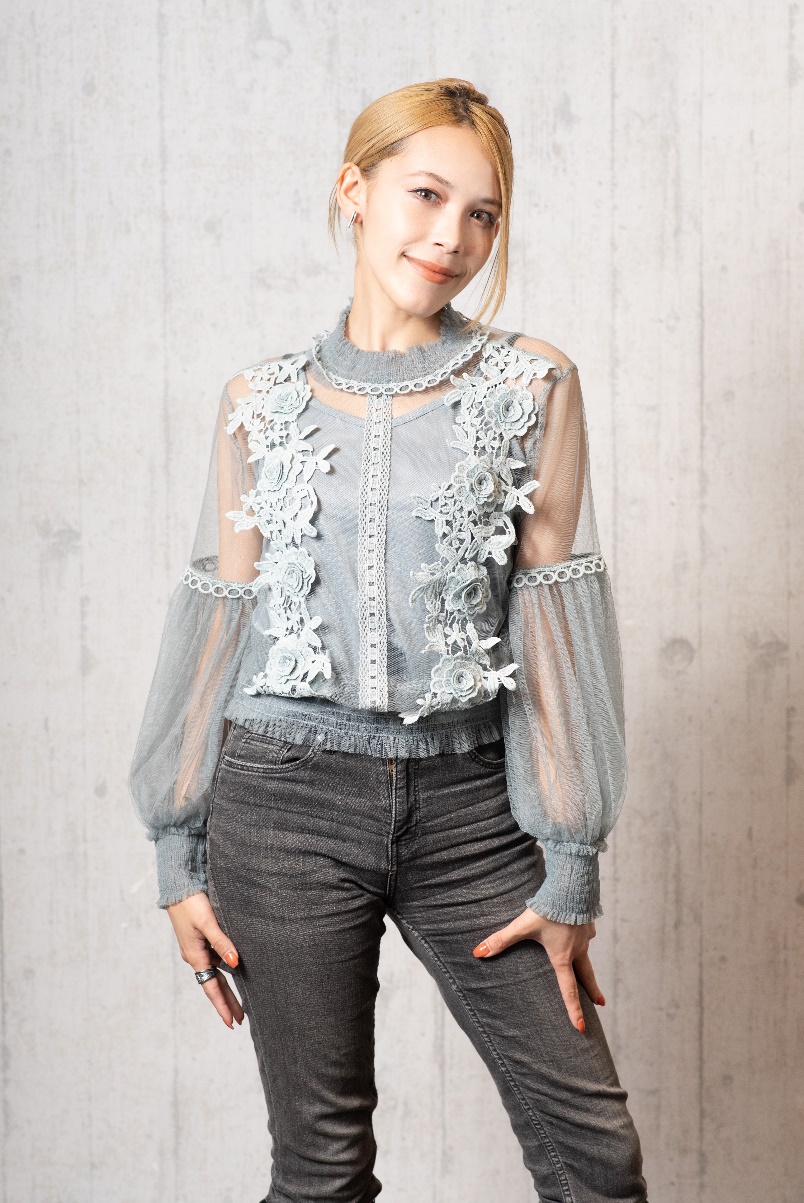